Open Forum AgreementsRegion 3 and NCR
January 28, 2015
1
2015 Test Materials Forwarders
Allocation of Test Materials
Open Forum AgreementsRegions 1, 2 and CAR
January 29, 2015
4
5
Discrepancy in the School ID (School Header vs. EBEIS)
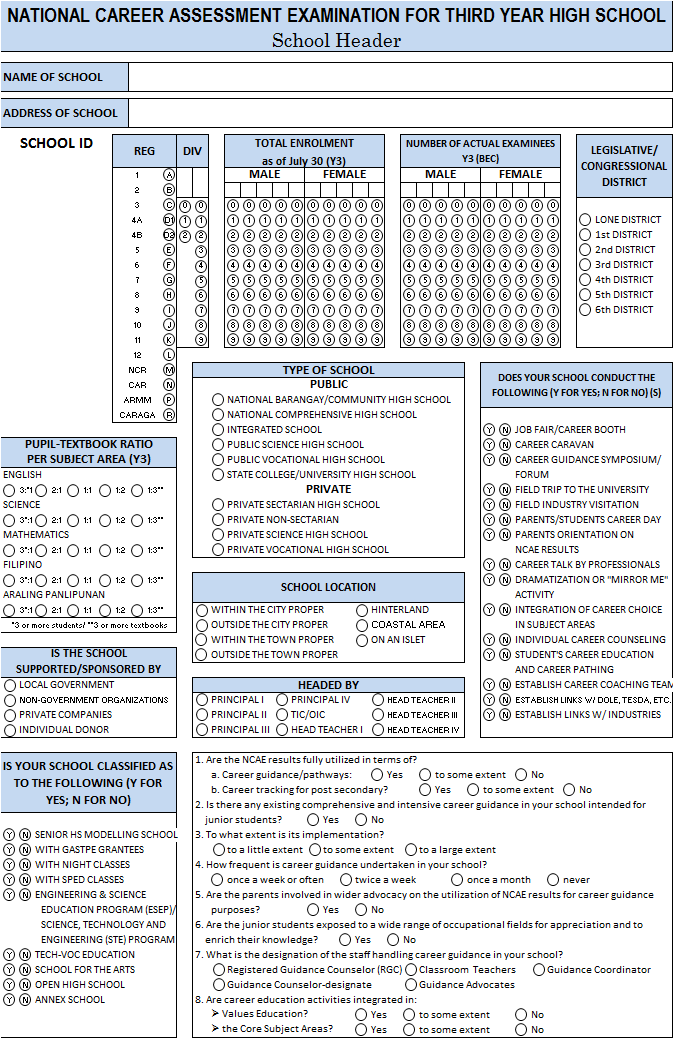 1.    Update the School ID
Cross out the temporary School ID
Write the EBEIS School ID below the bar code
6
Other Issues
Data requirements for PBB
Frequency and Percentage Distribution of Examinees/Schools based on performance in Quartile 
NETRC will provide all data requirements to the Office of the Planning Service (Central Office) for the computation of the PBB so field personnel need not request from NETRC

Suggestion:  Division Offices must be furnished a copy of whatever data are provided to the Region (e-copy)

Request for NAT Y4 COR as reference for the individual scores
Not needed since NETRC will already provide computed data to the Office of the Planning Service (Central Office) for this purpose
7
Open Forum AgreementsRegions 6 and 7
February 3, 2015
8
Agreements
9
Email LAPG Enrolment Data to:
Test Administration Division (TAD), NETRC
Attention:   Ms. Dely Servo
                        Chief, TAD
tad.netrc@yahoo.com
10
For queries / follow ups re Financial Concerns, please email:
acctg.netrc@gmail.com

Attention:  Mr. Loreto Virgo, Jr. 
                     Accounting Staff
Grades to be Provided in the Answer Sheet
12
LAPG
13
Open Forum AgreementsRegions 8, 10 and ARMM
February 4, 2015
14
Mother Tongue to be Tested in the LAPG
The Medium of Instruction (MOI) in the school and NOT the language of the community
If the Mother Tongue in your Division is not listed in the 19 Mother Tongues, then it will not be tested.
15
Request for English Proficiency Test for Teacher Applicants
Address the letter to:
    Dr. Nelia Benito, Director III, NETRC
 
Send through email:
    tad.netrc@yahoo.com
    cc:  depednetrc@yahoo.com
    
Or fax:
    02-631-6921
16